EDSE 2700E
Middle and Secondary School Mathematics: Teaching Developmentally 
Dr. Shana Elizabeth Henry
19th of March 2015
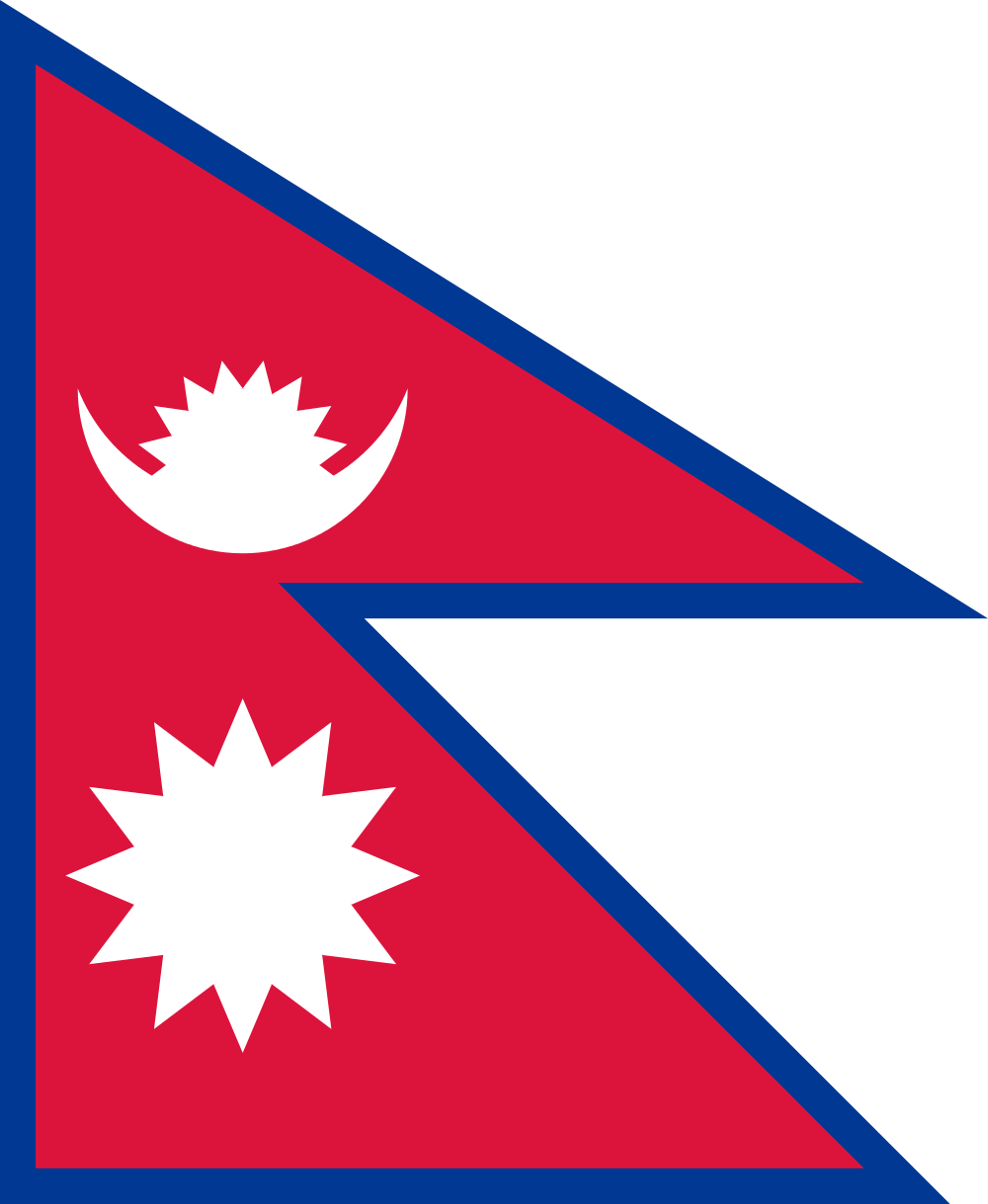 EDSE 2700E
Middle and Secondary School Mathematics: Teaching Developmentally 
Dr. Shana Elizabeth Henry
19th of March 2015
Weekly Topic:   Developing Concepts of Exponents, Integers, and Real Numbers Mar. 12th, 2015
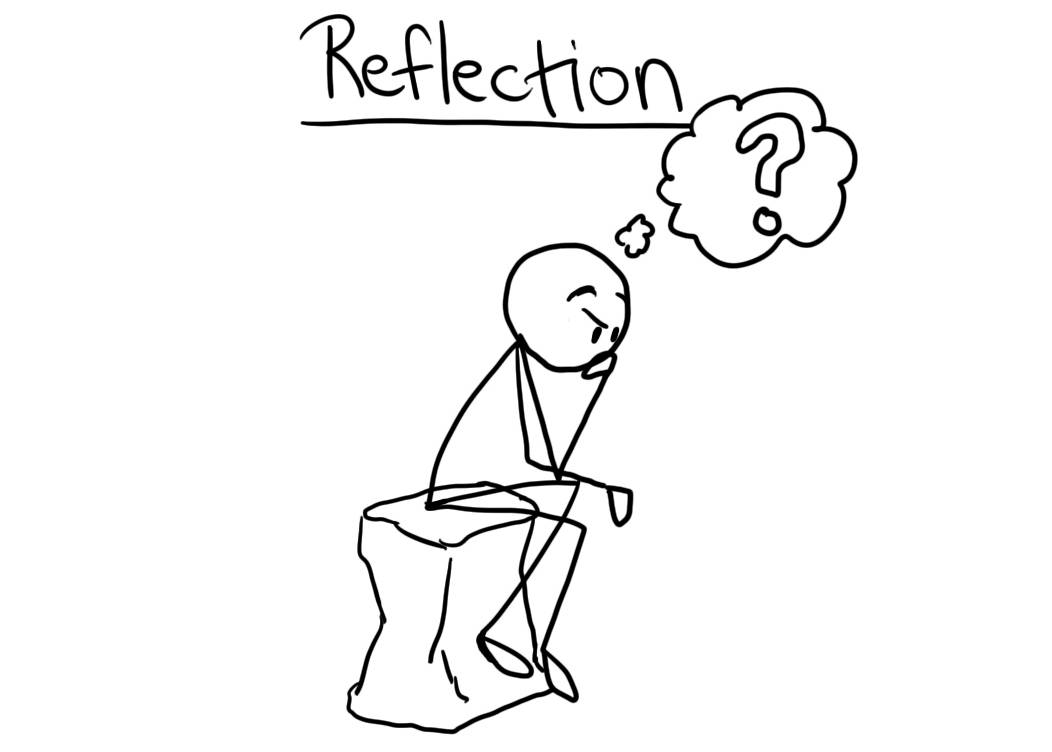 Week 7:  Geometric Thinking 
					     & 
			  Geometric Concepts
R&R 
 Malloy. (1999). Perimeter and area through the van Hiele model.
Murrey. (2008). Differentiating instruction in mathematics for the
English language learner.p. 481
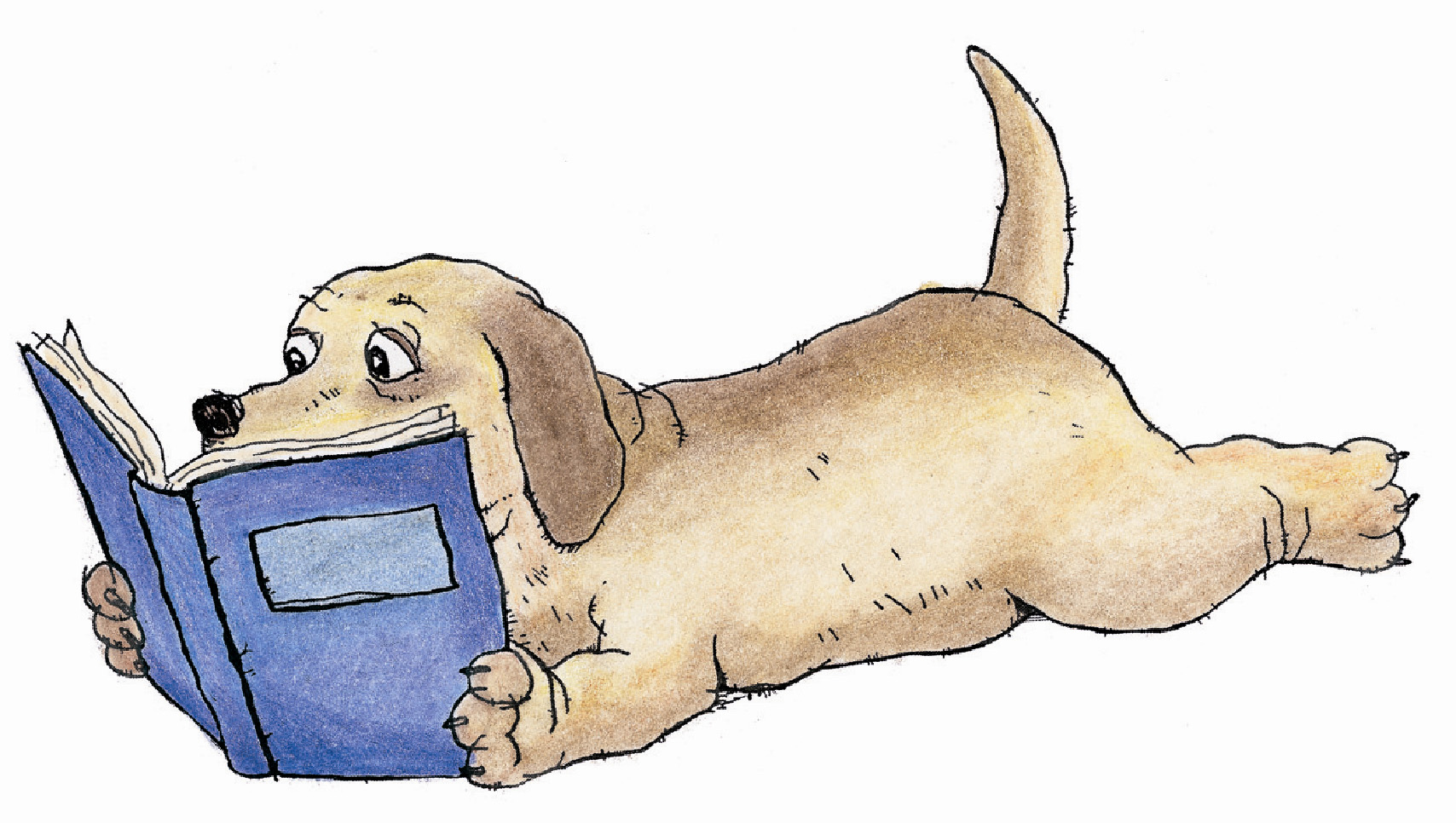 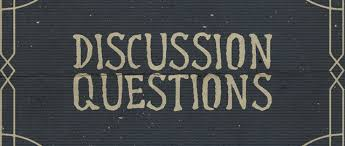 Van de Walle noted that students should
never use formulas without participating
in the development of those formulas (2001). p. 149
For all the investigations, students are expected to work collaboratively. 
p.149
Planning for Final Project
Share five copies of a written description of your chosen concept and the task or activity you intend to use in order to receive feedback from the me and from your classmates.
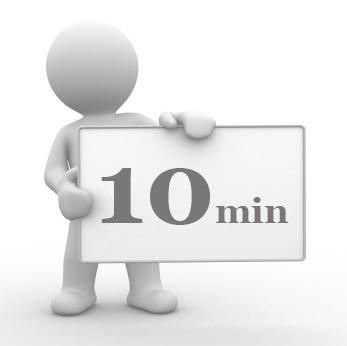 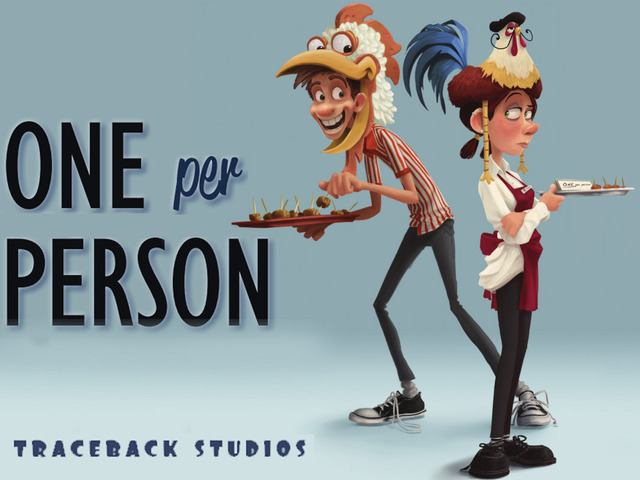 Week 7:  Geometric Thinking 
					     & 
			  Geometric Concepts
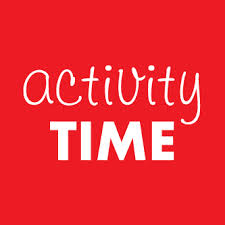 Warm UpFlag Symmetry
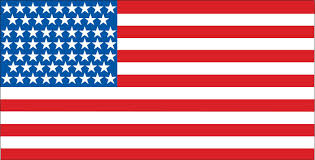 Arithmetic vs. Geometric
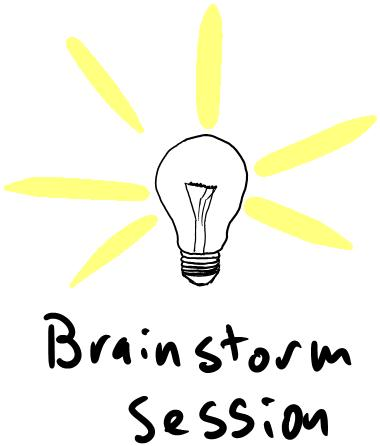 [Speaker Notes: Reciprocal of x = 1/x
Both the geometric and harmonic means must deal with positive real numbers.  If a zero occurs, the geometric mean is zero, while the denominator for the harmonic mean would be infinity, meaning you’d get as close to zero there as is possible.  With negative numbers any root of a negative puts you in imaginary number land, and regarding the harmonic mean, if they are all negative that would be ok but a mix of neg and pos would result in funky stuff.]
What’s an average?
[Speaker Notes: Reciprocal of x = 1/x
Both the geometric and harmonic means must deal with positive real numbers.  If a zero occurs, the geometric mean is zero, while the denominator for the harmonic mean would be infinity, meaning you’d get as close to zero there as is possible.  With negative numbers any root of a negative puts you in imaginary number land, and regarding the harmonic mean, if they are all negative that would be ok but a mix of neg and pos would result in funky stuff.]
What’s an average?
The mean we typically use is the arithmetic mean
[Speaker Notes: Reciprocal of x = 1/x
Both the geometric and harmonic means must deal with positive real numbers.  If a zero occurs, the geometric mean is zero, while the denominator for the harmonic mean would be infinity, meaning you’d get as close to zero there as is possible.  With negative numbers any root of a negative puts you in imaginary number land, and regarding the harmonic mean, if they are all negative that would be ok but a mix of neg and pos would result in funky stuff.]
In fact there are many types of averages.
[Speaker Notes: Reciprocal of x = 1/x
Both the geometric and harmonic means must deal with positive real numbers.  If a zero occurs, the geometric mean is zero, while the denominator for the harmonic mean would be infinity, meaning you’d get as close to zero there as is possible.  With negative numbers any root of a negative puts you in imaginary number land, and regarding the harmonic mean, if they are all negative that would be ok but a mix of neg and pos would result in funky stuff.]
What’s an average?
Arithmetic mean
What’s an average?
Arithmetic mean
Geometric mean
What’s an average?
Arithmetic mean
Geometric mean
Harmonic mean
What’s an average?
Arithmetic mean
Geometric mean
Harmonic mean
What’s an average?
Arithmetic mean
Pythagorean means
Geometric mean
Harmonic mean
Background Info
Background Info
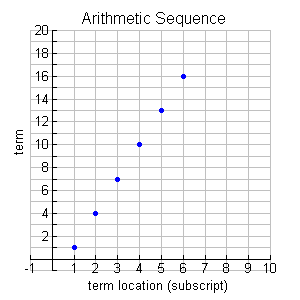 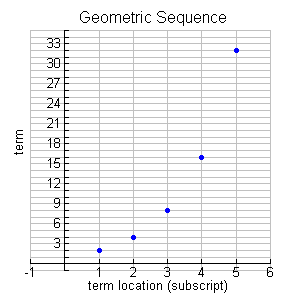 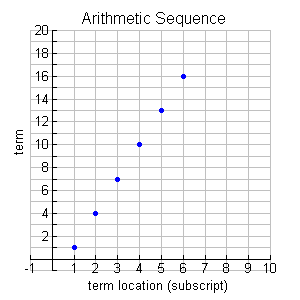 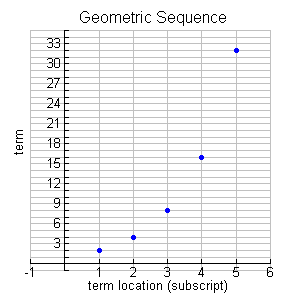 What’s an average?
What’s an average?
What’s an average?
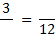 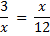 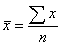 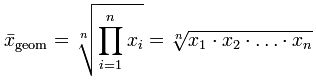 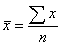 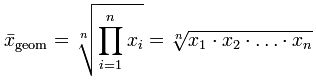 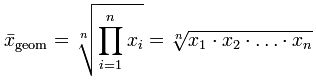 What’s a geometric mean?
The geometric mean is particularly appropriate for exponential type of data
[Speaker Notes: Reciprocal of x = 1/x
Both the geometric and harmonic means must deal with positive real numbers.  If a zero occurs, the geometric mean is zero, while the denominator for the harmonic mean would be infinity, meaning you’d get as close to zero there as is possible.  With negative numbers any root of a negative puts you in imaginary number land, and regarding the harmonic mean, if they are all negative that would be ok but a mix of neg and pos would result in funky stuff.]
What’s a geometric mean?
The geometric mean is particularly appropriate for exponential type of data
E.g. Human population over a period of time
[Speaker Notes: Reciprocal of x = 1/x
Both the geometric and harmonic means must deal with positive real numbers.  If a zero occurs, the geometric mean is zero, while the denominator for the harmonic mean would be infinity, meaning you’d get as close to zero there as is possible.  With negative numbers any root of a negative puts you in imaginary number land, and regarding the harmonic mean, if they are all negative that would be ok but a mix of neg and pos would result in funky stuff.]
How do you find it?
[Speaker Notes: Reciprocal of x = 1/x
Both the geometric and harmonic means must deal with positive real numbers.  If a zero occurs, the geometric mean is zero, while the denominator for the harmonic mean would be infinity, meaning you’d get as close to zero there as is possible.  With negative numbers any root of a negative puts you in imaginary number land, and regarding the harmonic mean, if they are all negative that would be ok but a mix of neg and pos would result in funky stuff.]
How do you find it?

Multiply the data set and take the nth root of that number
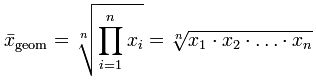 [Speaker Notes: Reciprocal of x = 1/x
Both the geometric and harmonic means must deal with positive real numbers.  If a zero occurs, the geometric mean is zero, while the denominator for the harmonic mean would be infinity, meaning you’d get as close to zero there as is possible.  With negative numbers any root of a negative puts you in imaginary number land, and regarding the harmonic mean, if they are all negative that would be ok but a mix of neg and pos would result in funky stuff.]
How do you find it?

Multiply the data set and take the nth root of that number
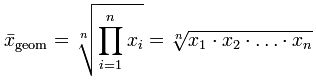 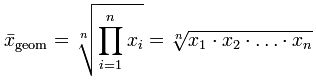 [Speaker Notes: Reciprocal of x = 1/x
Both the geometric and harmonic means must deal with positive real numbers.  If a zero occurs, the geometric mean is zero, while the denominator for the harmonic mean would be infinity, meaning you’d get as close to zero there as is possible.  With negative numbers any root of a negative puts you in imaginary number land, and regarding the harmonic mean, if they are all negative that would be ok but a mix of neg and pos would result in funky stuff.]
What’s a harmonic mean?
[Speaker Notes: Reciprocal of x = 1/x
Both the geometric and harmonic means must deal with positive real numbers.  If a zero occurs, the geometric mean is zero, while the denominator for the harmonic mean would be infinity, meaning you’d get as close to zero there as is possible.  With negative numbers any root of a negative puts you in imaginary number land, and regarding the harmonic mean, if they are all negative that would be ok but a mix of neg and pos would result in funky stuff.]
What’s a harmonic mean?
The harmonic mean is good for things like rates and ratios where an arithmetic mean would actually be incorrect
[Speaker Notes: Reciprocal of x = 1/x
Both the geometric and harmonic means must deal with positive real numbers.  If a zero occurs, the geometric mean is zero, while the denominator for the harmonic mean would be infinity, meaning you’d get as close to zero there as is possible.  With negative numbers any root of a negative puts you in imaginary number land, and regarding the harmonic mean, if they are all negative that would be ok but a mix of neg and pos would result in funky stuff.]
What’s a harmonic mean?
The harmonic mean is good for things like rates and ratios where an arithmetic mean would actually be incorrect

For example, average rate at which the donor fills a bag or average speed for driving your car
[Speaker Notes: Reciprocal of x = 1/x
Both the geometric and harmonic means must deal with positive real numbers.  If a zero occurs, the geometric mean is zero, while the denominator for the harmonic mean would be infinity, meaning you’d get as close to zero there as is possible.  With negative numbers any root of a negative puts you in imaginary number land, and regarding the harmonic mean, if they are all negative that would be ok but a mix of neg and pos would result in funky stuff.]
How do you find it?
[Speaker Notes: Reciprocal of x = 1/x
Both the geometric and harmonic means must deal with positive real numbers.  If a zero occurs, the geometric mean is zero, while the denominator for the harmonic mean would be infinity, meaning you’d get as close to zero there as is possible.  With negative numbers any root of a negative puts you in imaginary number land, and regarding the harmonic mean, if they are all negative that would be ok but a mix of neg and pos would result in funky stuff.]
How do you find it?
The reciprocal of the arithmetic mean of the reciprocals of all the values of the data set
[Speaker Notes: Reciprocal of x = 1/x
Both the geometric and harmonic means must deal with positive real numbers.  If a zero occurs, the geometric mean is zero, while the denominator for the harmonic mean would be infinity, meaning you’d get as close to zero there as is possible.  With negative numbers any root of a negative puts you in imaginary number land, and regarding the harmonic mean, if they are all negative that would be ok but a mix of neg and pos would result in funky stuff.]
How do you find it?
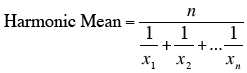 [Speaker Notes: Reciprocal of x = 1/x
Both the geometric and harmonic means must deal with positive real numbers.  If a zero occurs, the geometric mean is zero, while the denominator for the harmonic mean would be infinity, meaning you’d get as close to zero there as is possible.  With negative numbers any root of a negative puts you in imaginary number land, and regarding the harmonic mean, if they are all negative that would be ok but a mix of neg and pos would result in funky stuff.]
For example!
Suppose that you have four 10 km segments to your automobile trip.  You drive your car:
100 km/hr for the first 10 km
110 km/hr for the second 10 km
90 km/hr for the third 10 km
120 km/hr for the fourth 10 km.
What is your average speed?
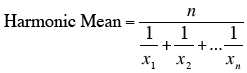 [Speaker Notes: Reciprocal of x = 1/x
Both the geometric and harmonic means must deal with positive real numbers.  If a zero occurs, the geometric mean is zero, while the denominator for the harmonic mean would be infinity, meaning you’d get as close to zero there as is possible.  With negative numbers any root of a negative puts you in imaginary number land, and regarding the harmonic mean, if they are all negative that would be ok but a mix of neg and pos would result in funky stuff.]
another example!
Imagine a blood donor fills a 250mL blood bag at 70mL/min on the first visit, and 90mL/min the second visit. What is the average rate at which the donor fills a bag?
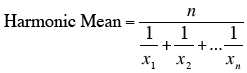 [Speaker Notes: 250mL @ 70mL/min = 3.571 mins total 

250mL @ 90mL/min = 2.778 mins total 

So 500mL total in (3.571+2.778) mins total = 500/6.349 = 78.753 mL/min]
What are the Pythagorean means?
What are the Pythagorean means?
The three "classic" means  (the arithmetic mean),  (the geometric mean), and  (the harmonic mean)
How do I find it?
How do I find it?
The following relationship holds true for these averages
 
Harmonic   Geometric   Arithmetic
Example
Show the Pythagorean means relationship is true for the following data set:
   5,20,40,80,100
Relationship:  Harmonic Geometric   Arithmetic
MY Personal Time Line
Class project
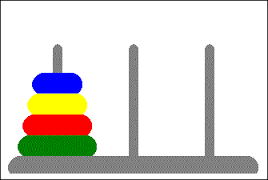 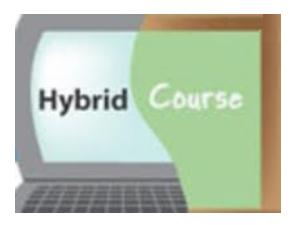 Hybrid Course
Timeframe:  30 minutes per task
Task:  Create online a portfolio of mathematical tasks that use manipulatives to engage students in their mathematical development.   
Deadline:  Post the link to your online portfolio by the beginning of class, May 15th, 2015.  
Gallery Walk:  May 15th, 2015
Minimum Requirements
Image of manipulative
Mathematical task
Appropriate grade range
Topic(s) that the task develops
Solution
Cite your source(s)
Review Info for next week
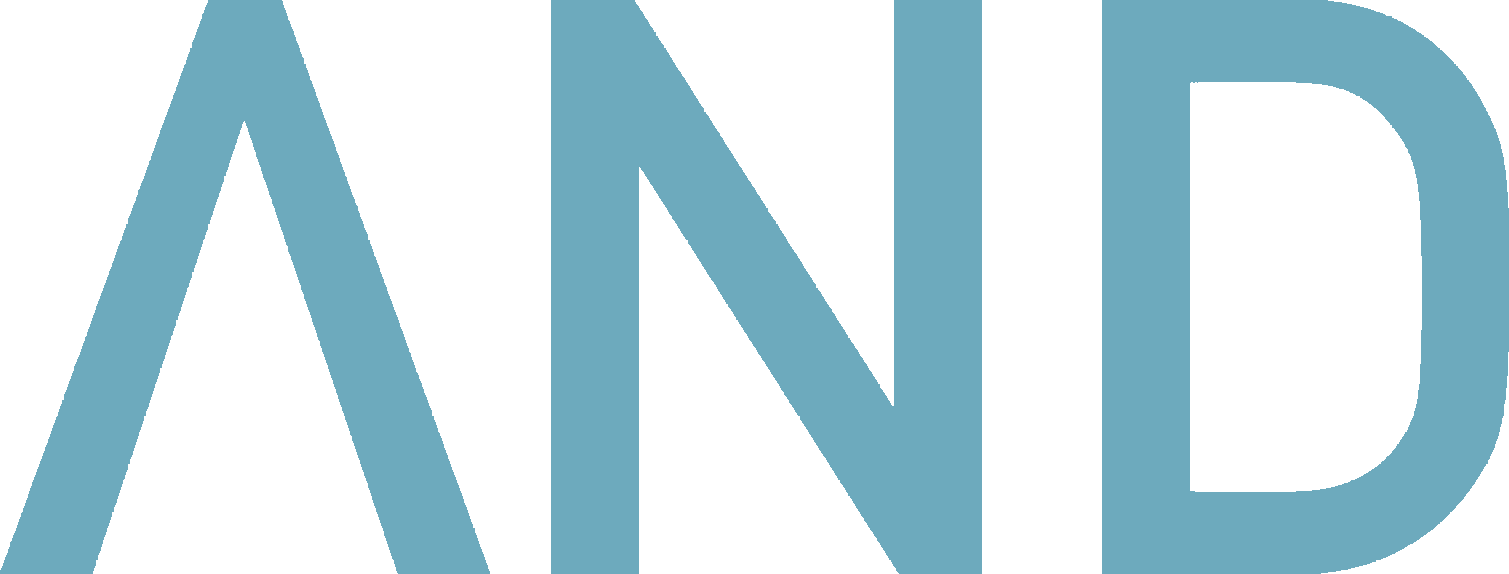 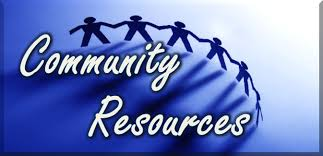 Review Info for next week
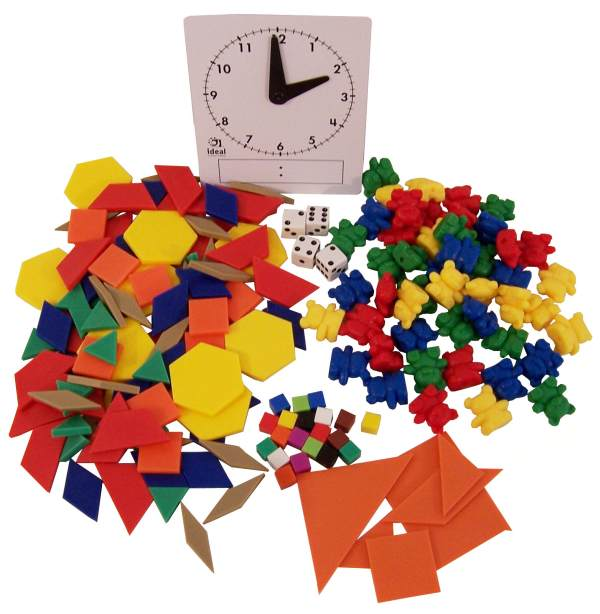 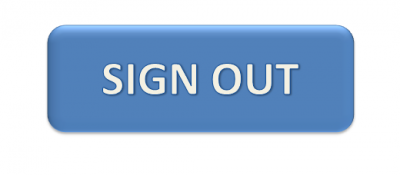 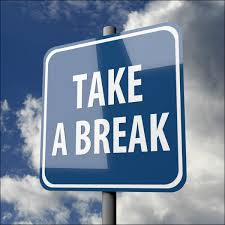